SKOL Market Analysis
Autumn 2024
Summary 8.10.2024
8.10.2024
The Finnish Association of Consulting Firms SKOL
1
Economic indicators
Finland's economy is expected to develop in a positive direction
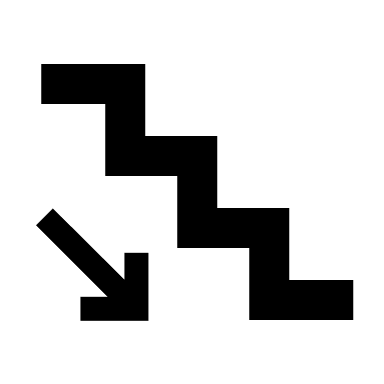 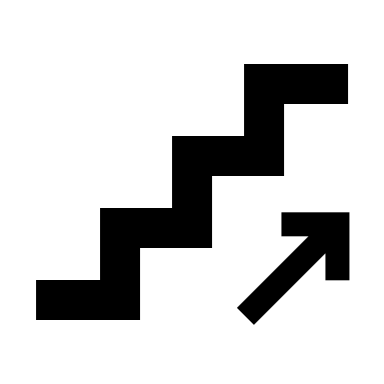 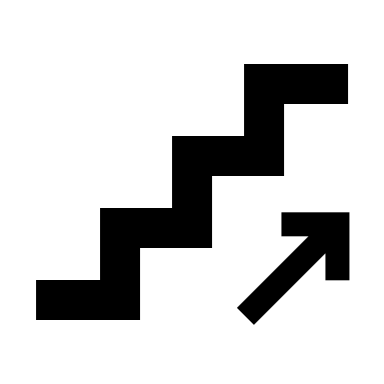 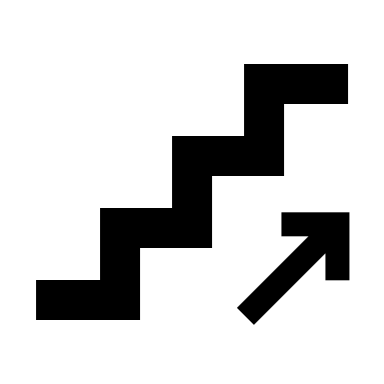 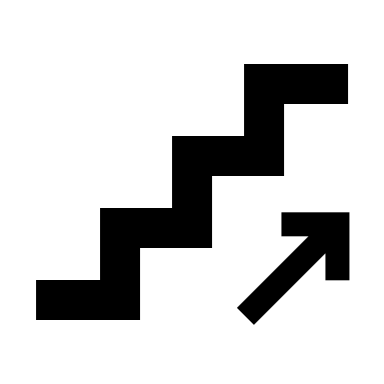 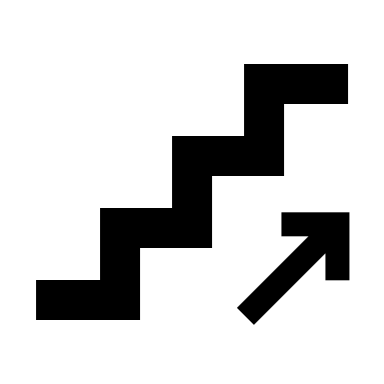 Forecasts indicate that Finland's economy will turn from recession to growth in the year 2025.
However, there is significant variation in estimates depending on the source.
Differences in the forecasts for 2025 range between 0.9 – 2.7 percentage points depending on the indicator.
The graphs show the average calculated from the economic forecasts of ten different sources for the development of Finland's economy and employment. The forecasts have been compiled for the period from January 1, 2024, to June 30, 2024, from estimates by international and Finnish banks as well as statistical authorities and research institutions.
8.10.2024
The Finnish Association of Consulting Firms SKOL
2
Source: Suomen Pankki, Teknologiateollisuus, Euroopan Komissio, IMF, Tilastokeskus
Economic indicators
Business tendency survey
Opinion:  The expectant state of the world affects the confidence of the business sector, which is reflected in the planning industry in the coming years as a potential decrease in new construction and uncertainty in major investments. Changing legislation and official processes also contribute to the slow implementation of major investments in Finland. According to the views of business enterprises, the challenge in production in recent years has especially been the weakness of demand, but at the same time, the availability of labour has improved.
8.10.2024
The Finnish Association of Consulting Firms SKOL
3
Source: Tilastokeskus, EK
Industry trends and investments in Finland
Construction
Construction overview
Industry trends
Particularly in residential construction, recent years have been very difficult. Confidence indicators (Statistics Finland, EK) give hope for better prospects for the end of the year.
The large number of unsold new homes is slowing the recovery of new home construction.
Commercial and office building construction, as well as industrial and warehouse construction, have been less sensitive to economic fluctuations than residential construction, but the general market situation also punishes these industries. Public sector savings pressures present challenges to the volume of public construction.
In commercial property construction, the quality and location of the premises are emphasized, and the forms of work are still seeking their place. 
The gloom in construction is also reflected in the decline in demand in the construction products industry.
Concerning building permits granted, there has been some levelling off in 2024 compared to previous years.
Demand drivers
The anticipation of declining interest rates and slowing inflation is expected to bolster the economic situation of investors, households, and housing corporations, which will aid in revitalizing the housing market and demand for commercial and renovation construction.
Renovation construction may be supported as demand shifts to older, more affordable properties instead of more expensive new construction.
Construction related to security of supply, safety, and defence.
Could emissions reduction become a detractor for new construction in the future if the costs of emissions are higher than the costs of not building?
8.10.2024
The Finnish Association of Consulting Firms SKOL
4
Source: EK, MANK, RT, VM
Industry trends and investments in Finland
Infrastructure
Infrastructure overview
Industry trends
MANK estimates that infrastructure construction will shrink by 2-3% in 2024 but will turn to 3% growth in 2025.
According to SKOL's August economic report, the order backlog for domestic infrastructure planning decreased from the previous quarter (-2.6%) but new orders remained at the same level (+0.1%). Compared to a year ago, the order backlog decreased by 6.2% but there were 1.1% more new orders. 
The weak cycle in residential construction also affects infrastructure builders related to residential building projects. 
The rise in civil engineering works costs has stabilized.
Demand drivers
Large railway and tramway investments support demand. 
Additional funding of 250 million euros is allocated for the repair backlog of routes in 2024, with a proposal of 200 million euros for 2025. 
Green transition investments require a lot of projects related to infrastructure and energy transmission. 
The growth of electric transportation demands the implementation of charging infrastructure, and in the mining sector, for example, the exploration of battery materials. 
The development of security, safety, and defence (such as NATO) requires investments in infrastructure.
8.10.2024
The Finnish Association of Consulting Firms SKOL
5
Source: MANK, RT, SKOL, Tilastokeskus, Väylävirasto
Industry trends and investments in Finland
Industry
Industry overview
Industry trends
According to the economic outlook from EK economic barometer, the industrial sector is expected to slowly recover during the fall and the next year is forecasted to be better than this one. The confidence indicator from Statistics Finland also shows cautious growth towards the end of the year. 
The sharp rise in interest rates has been a hindrance to investments, but in 2024 the rates have been on a downward trend, which might release pent-up investment needs. 
There is uncertainty in the realization and timelines of industrial projects. 
There is a slight improvement in the industrial order book, but orders are still below the normal level.
Demand drivers
The government is preparing a tax incentive for large investments related to the green transition. 
The government program initiative 'one-stop shop services' aims to improve the smoothness and predictability of investment licensing. 
There are numerous green investment plans, particularly in energy production, but it would be critical to attract corresponding investments that utilize energy (e.g., hydrogen, battery, data center, and other production facilities) to Finland. 
Projects related to supply security, safety, and defence industry.
8.10.2024
The Finnish Association of Consulting Firms SKOL
6
Source: EK, Teknologiateollisuus
Market development in the Nordic countries
Overview of design and consulting industry in the Nordic Countries
Norway
Iceland
The economy has grown significantly over the past 10 years, however, growth in GDP is now expected to temporarily slow down.
In the construction industry, a slowdown is noticeable following several years of high growth rates.
Construction is supported by a government-signed agreement to add 35,000 homes over the next ten years to meet housing demand. 
New transportation projects (traffic arrangements, road infrastructure) are expected to generate demand in the design and consulting industry.
The economy has experienced significant volatility over the past decade. 
The country is facing elections, with numerous new legislations and projects underway that will affect both the operating environment and the industry demand. 
Investments are being directed towards increasing resilience, developing infrastructure, and improving the production and connections of energy, as well as water and environmental management. 
Large consulting firms have ample opportunity to meet diverse demand with their broad service offerings, whereas smaller firms have specialized particularly in real estate and construction, where design orders are expected to slightly decline.
8.10.2024
The Finnish Association of Consulting Firms SKOL
7
Source: Nordic Statistics database, RiNord
Market development in the Nordic countries
Overview of design and consulting industry in the Nordic Countries
Denmark
Sweden
The economy has grown modestly over the last 10 years. 
The construction sector has been in a slight decline recently, but it is expected to revive. 
Infrastructure requires investments, and the expansion of nuclear power is on the table.
The number and prices of workers in the technical consulting sector are expected to grow. The skills gap is the industry's biggest future concern. 
Discussions focus on enhancing competitiveness, investing in future skills, and climate change. Long-standing advantages of innovation and competitiveness are no longer at their previous levels. 
The current regulation, procurement practices, and R&D incentives are not considered to be optimized to support competitiveness.
The economy has grown significantly over the last 10 years.
The development in the industrial process and production industries has been positive and has accelerated over the past 6 years.
The biggest market concern in Denmark is the future insufficiency of staff numbers. 
The country's regulations are under revision, and there is a noticeable strong focus on climate and environmental issues. This will increase the demand for design and consulting industry services.
8.10.2024
The Finnish Association of Consulting Firms SKOL
8
Source: Eurostat, RiNord
Opportunities of utilizing foreign labour
Utilizing foreign labour
Views of SKOL companies and business associations
Overview
According to the spring 2024 assessment, from the perspective of SKOL companies, the surplus and deficit of employed personnel in engineering fields point to an overall deficit of nearly 1,000 professionals for the years 2025-2029.
To maintain the supply of professionals, it is necessary to ensure that there are enough starting places in technical education.
One way to meet the demand for skilled workers is to try to increase the number of foreign workers in Finnish companies.
Experts believe that Finland's attractiveness is weak compared to Central Europe, for example, in terms of the competitiveness of salaries.
A challenge has been the immigration policy of the current government, which has caused fear among the current top experts in the field, who are looking at job opportunities elsewhere. As a result, new top talents also partly avoid Finland.
The current economic situation regarding the labour is good, but as the economy improves and in the long term, there is a need to increase the number of foreign workers, especially if investments in the green transition proceed strongly.
Foreign labour is seen to positively increase the diversity of the organization and is considered key if projects are being done for international clients.
In terms of numbers and nationalities, foreign labour is widely utilized, for example, in the development of IT services or architectural design.
Challenges with foreign labour in planning and administrative tasks include language proficiency and national/local legislation and practices related to, for example, permit processes, reports, and guidelines.
Supporting the integration of top talents coming from abroad to Finland is important.
The validation of international workers' qualifications and competence is challenging, and their skills may not necessarily match what is presented.
To attract professionals and make broader use of their skills, it is important to enable working without Finnish language skills. This requires an attitude change in companies and among clients.
8.10.2024
The Finnish Association of Consulting Firms SKOL
9
Opportunities of utilizing artificial intelligence
Utilizing artificial intelligence
Views of SKOL companies and business associations
Overview
Consulting firm McKinsey estimates that due to an educated population and digital maturity, artificial intelligence may have a rapid impact on Finland's economy and work. The company predicts that AI could account for up to 13 billion euros of Finland's GDP by 2045.
The greatest potential for value creation is estimated to be found in cross-industry functions, such as marketing and sales, software development, and customer service.
While there have been predictions about job occupations disappearing in the labour markets, Etla suggests that the impact of AI on the Finnish job market will complement human labour more than it will replace it.
In November 2023, The Federation of Finnish Technology Industries decided on a 10 M€ investment to accelerate the utilization of artificial intelligence in Finland. The program's funding is being channelled, among other things, to the recruitment of international top talent in AI, to AI development projects within member companies of the Technology Industries, and to grants for master's thesis related to these topics.
In the construction and real estate sector, efforts are being made to compile a playbook intended to support actors in the built environment in using AI and to promote sustainable new technologies in the construction industry. The first version of the playbook is set to be completed at the turn of the year.
AI has been used in design and consulting firms, for example, to assist in design work, and some companies have also developed AI-based services for customers, but a radical revolution in the way work is done has not yet been experienced.
AI is approached with interest but also with caution. Identified challenges include a lack of training and adequate resourcing of experts. Attitudinal barriers are also seen, with a misunderstanding of the business potential.
The opportunities of artificial intelligence can be broadly categorized into the following:
Process automation, enhancement of efficiency and productivity 
New products and services
New business models
8.10.2024
The Finnish Association of Consulting Firms SKOL
10
The role of sustainability and responsible governance in guiding investments in Europe and Finland
Sustainability
Views of SKOL companies and business associations
Overview
The EU’s comprehensive sustainable finance framework plays a significant role in fulfilling the goals of the EU Green Deal and international climate commitments, while also aiming for transparency and consistency in sustainability reporting and directing private funds towards a climate-neutral and resource-efficient economy.
EU Taxonomy is of considerable importance for investment guidance, as it defines the criteria for environmentally sustainable economic activities.
Corporate sustainability reporting requirements (CSRD) will be extended to all large companies by 2025, to listed SMEs by 2026, and to non-EU companies with operations within the EU from 2028 onwards.
Increased responsibility is expected to mainly have a positive effect on the workload of the design and consulting industry, as client companies will increasingly need help to cope with growing reporting and disclosure obligations.
Sustainability requirements from clients and tightening regulation drive client companies to think about new solutions instead of old ones and to accelerate their adoption, which offers opportunities for SKOL companies.
Sustainability regulations and practices are constantly evolving, and the impacts in the longer term depend in part on future developments.
Sustainability is already reflected in the work of the design and consultancy industry. Increasing sustainability requirements necessitate more consultancy work, and various reporting requirements have recently been significant sources of employment.
The transnational regulatory framework may pose restrictions on small states like Finland and, in the worst case, prevent investments.
From the client's side, it is observed that sustainability issues are important today and clients must spend more time thinking about sustainability. However, money is still the deciding factor, and often in practice, there is a need to choose between environmentally sound or cost-effective solutions.
Stricter regulations force companies to "do more than talk", which is positive from the perspective of SKOL companies.
It is also important for actors in the design and consultancy industry to ensure that their actions are on the same level as they communicate.
8.10.2024
The Finnish Association of Consulting Firms SKOL
11
Industrial policy strategy and Mineral strategy
Overview
Mineral strategy
Industrial policy strategy
Finland has excellent opportunities to benefit from the estimated global investment wave in clean transition and new technology, which offers strong conditions for the renewal and strengthening of industry. Disruptions in global markets offer promising opportunities for those who can efficiently utilize rising technologies such as quantum computing, robotics, data, and artificial intelligence in creating new solutions. This requires that Finnish companies and sectors can renew themselves and integrate more strongly into changing global value chains.
The goal of the industrial policy strategy is to strengthen the competitive position of Finnish industry in global markets and to generate added value and well-being in Finland. The strategy has four sub-goals:
To support the renewal of strong industrial sectors to increase their productivity and added value, and to strengthen their competitiveness
To promote the strengthening of new sectors as significant industrial growth sectors, diversifying the economic structure
To attract investments to Finland to strengthen the industrial base
To ensure the availability of the skilled workers needed by the industry.
The strategy is set to be announced in December 2024.
The previous 2010 mineral strategy of Finland has recognized the importance of the availability and production of natural resources as well as the risks associated with the uneven geographical distribution of mineral reserves.
The objectives of the green and digital transition are expected to increase the demand for raw materials. The availability of raw materials is also central to the defence sector.
Recent crises, such as the coronavirus pandemic and Russia's war of aggression against Ukraine, have demonstrated the vulnerability of raw material supply for both Finland and the entire EU.
The goal of the mineral strategy is to create a shared vision of the state of the Finnish mineral cluster, policy objectives, and main directions. The central objective of the work is to promote the growth of the Finnish mineral cluster to strengthen clean transition and European strategic autonomy. In addition, the strategy aims to increase the value-added of raw materials in the mining industry.
The mineral strategy is scheduled to be completed by the end of 2024.
8.10.2024
The Finnish Association of Consulting Firms SKOL
12
Summary of Business Finland export programs
Business Finland programs
Overview
Business Finland has export programs aimed at various sectors, with the goal of leveraging new market opportunities for Finnish companies.
Design and consultancy firms can also benefit from export programs.

In its export programs, Business Finland
Advises companies on market entry and building partnerships
Assists in identifying new, growing markets and customers
Supports international networking
Supports renewal through innovations 
Creates Finnish joint offerings that give companies visibility in target markets 
Connects companies with international investors to promote funding opportunities
8.10.2024
The Finnish Association of Consulting Firms SKOL
13
Market opportunities for SKOL companies
Summary of market opportunities
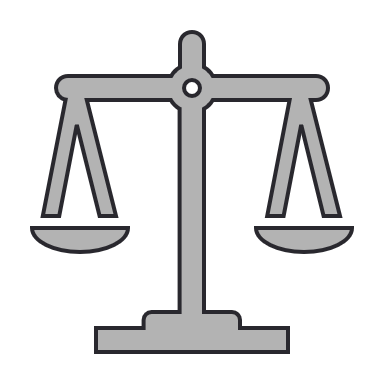 Transnational and national-level regulatory reforms and legislation are increasing the demand for expertise in areas such as sustainability, environmental matters, and legal affairs.
There is a demand for diverse expertise in the green transition and energy transformation (e.g., sustainability, sustainable solutions, renewable energies, new technologies) starting from initial planning to technical design, land use, construction and upkeep.
Finland is developing a lot of renewable energy, but it also needs consumption for the produced energy.
Development and market prospects for expertise related to carbon capture and utilization.
Projects related to security of supply, safety, and the defence industry hold potential.
Finland's potential in data center projects and the export of data center expertise gained from these projects.
More active marketing and export of Finnish consulting expertise to the world, also by utilizing Business Finland export programs.
With the improvement in the economic situation, the implementation of experiments aimed at attracting and using foreign labour with a low barrier to entry, such as hiring international students for summer jobs or internships.
Leveraging the Work in Finland Talent Manager Network in the recruitment of foreign labour.
Experiments aiming to utilize artificial intelligence, potentially in collaboration with customer needs.
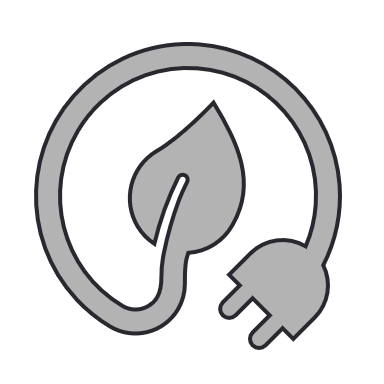 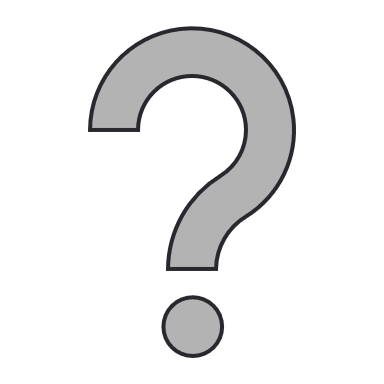 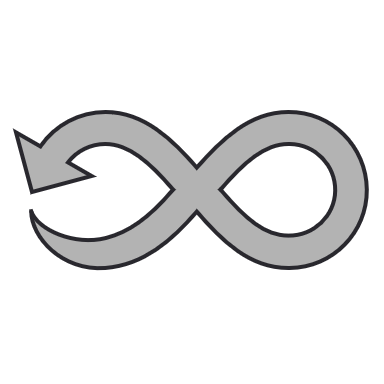 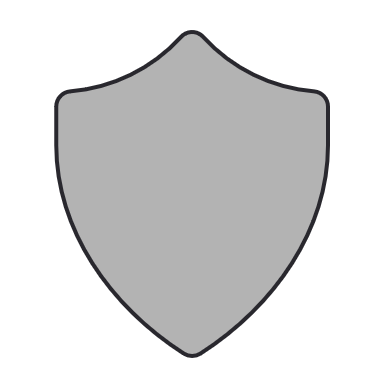 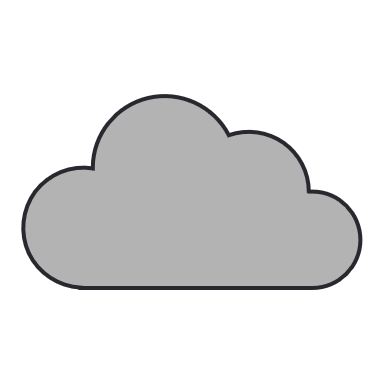 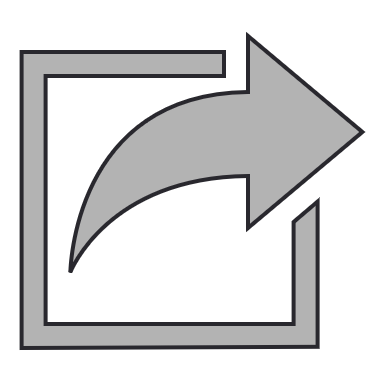 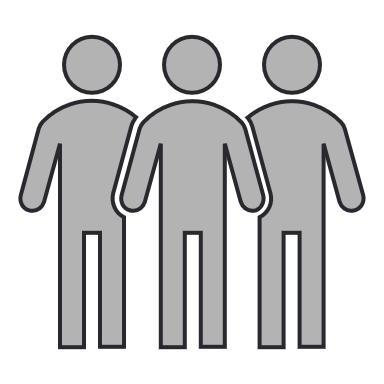 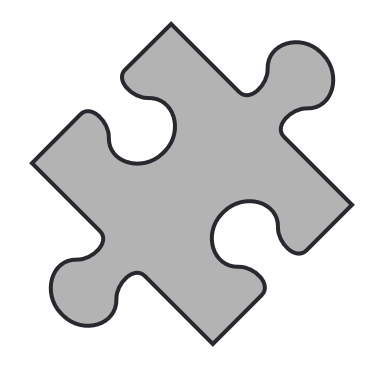 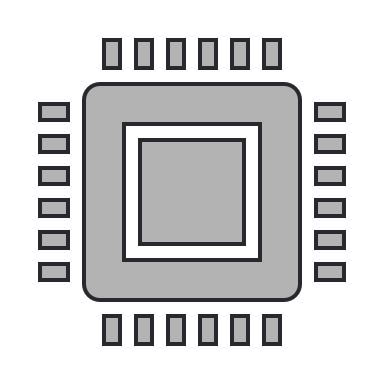 8.10.2024
The Finnish Association of Consulting Firms SKOL
14